مسألة  ١
مسألة٢
الواجب
المقدمة
مسألة ٣
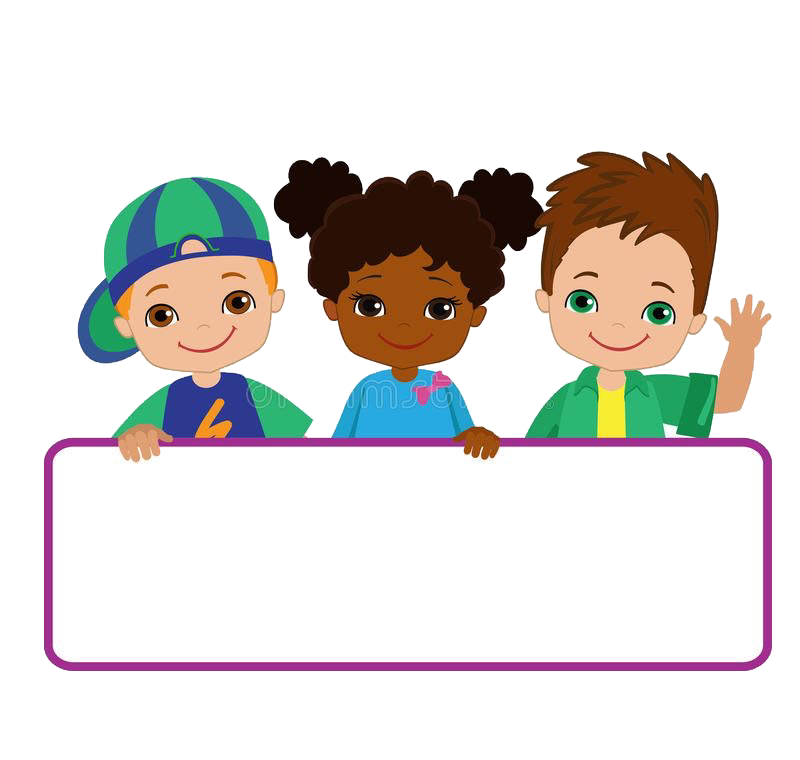 التاريخ
الحصة
الفصل الأول: القيمة المنزلية
الفصل
١-٧ استقصاء حل المسألة
صفحة ٢٢
مسألة  ١
مسألة  ٦
الواجب
مسألة ٧
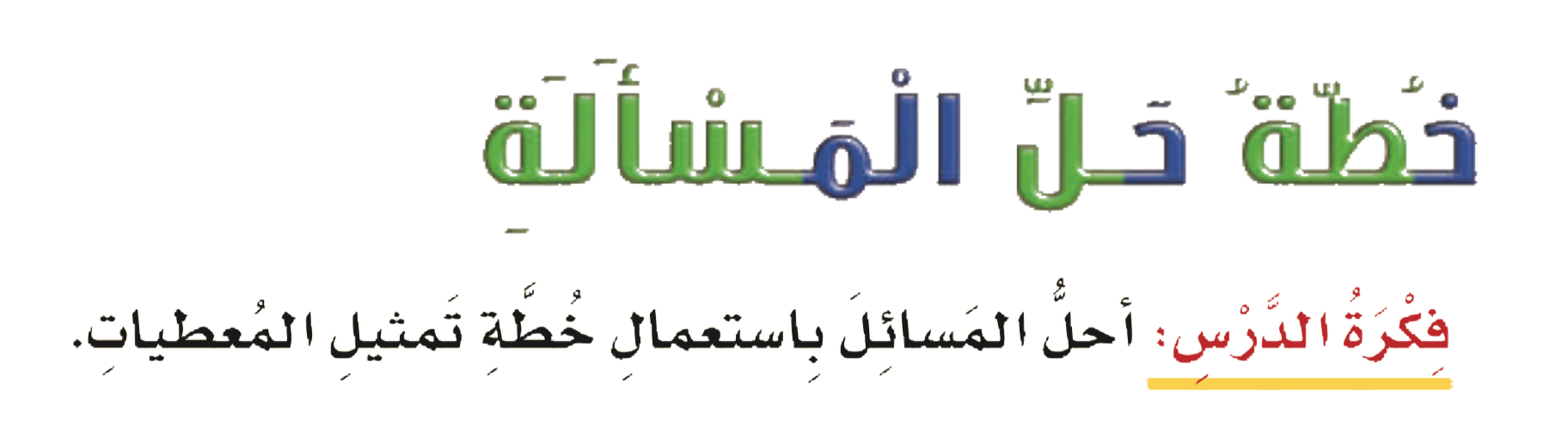 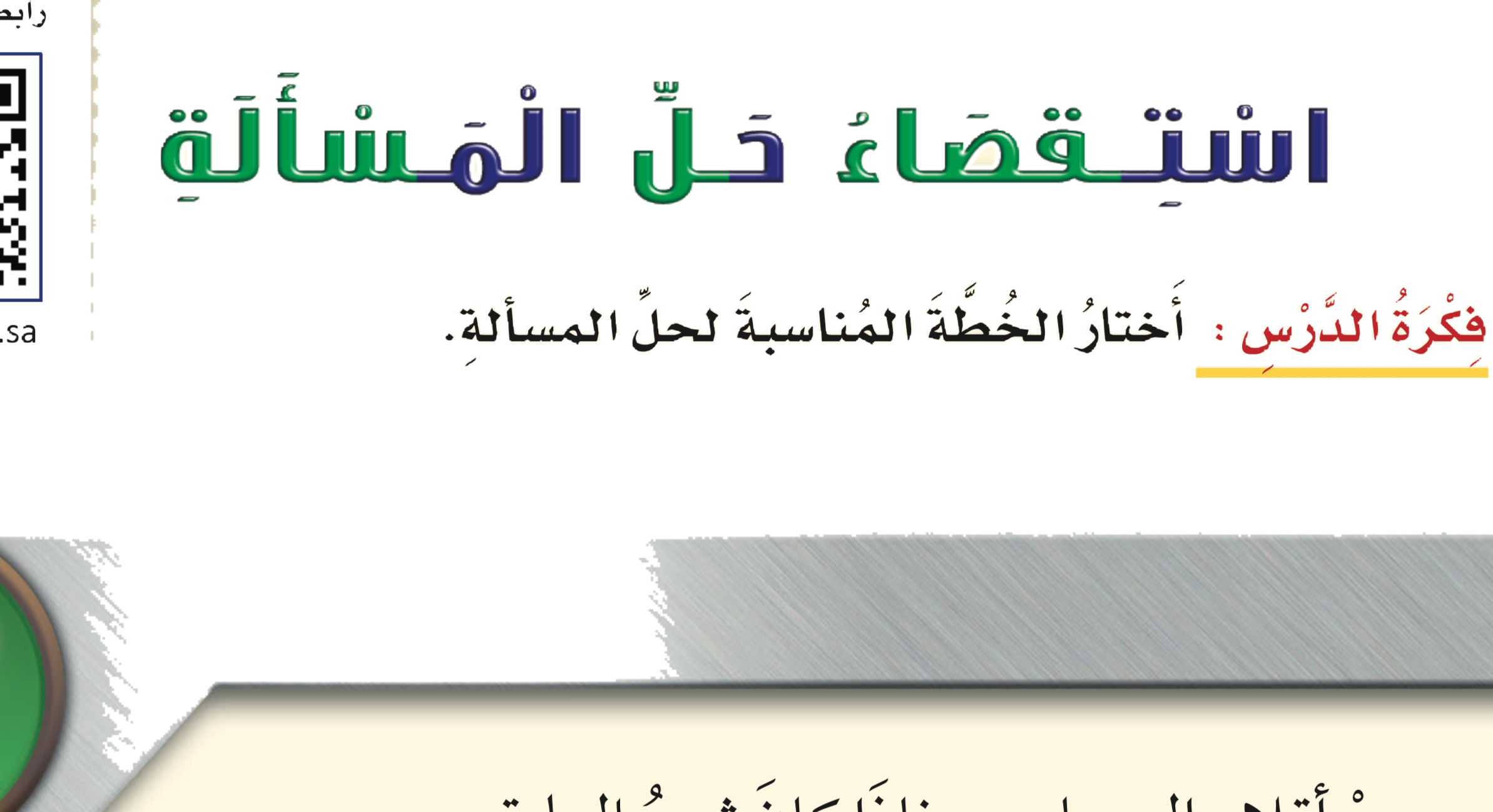 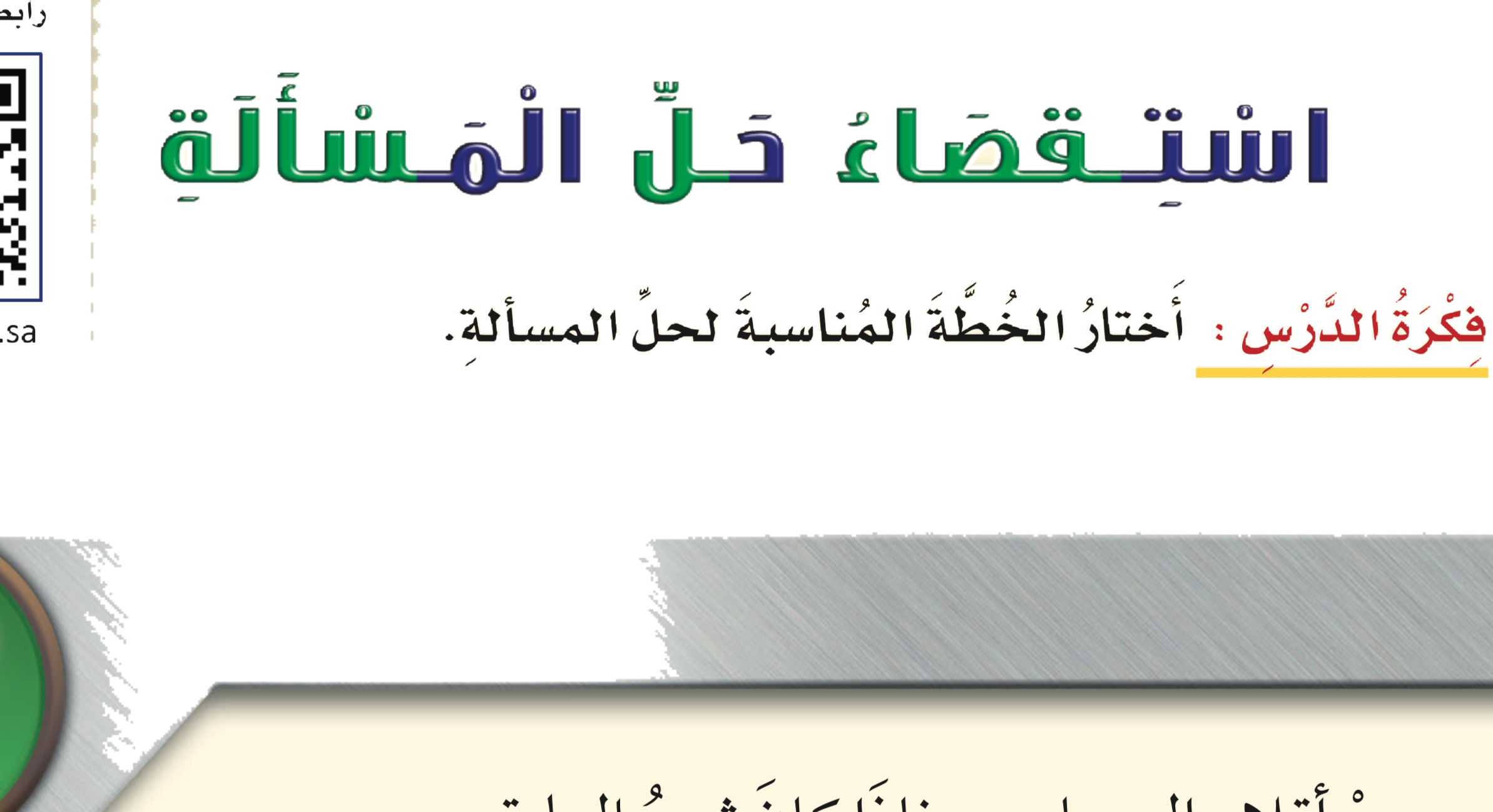 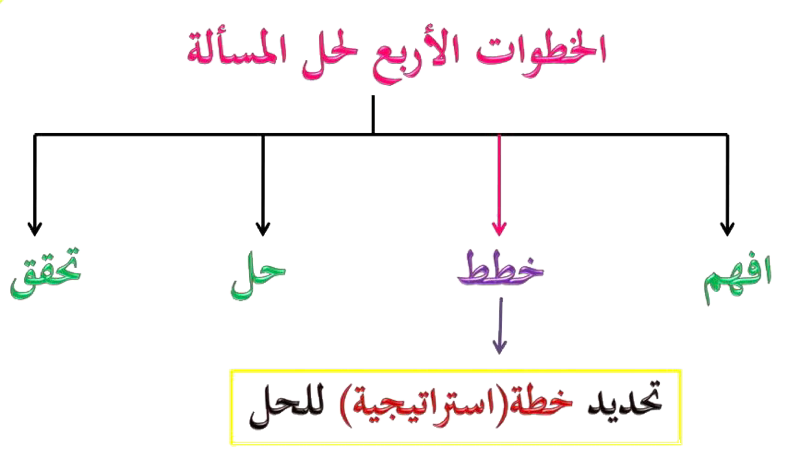 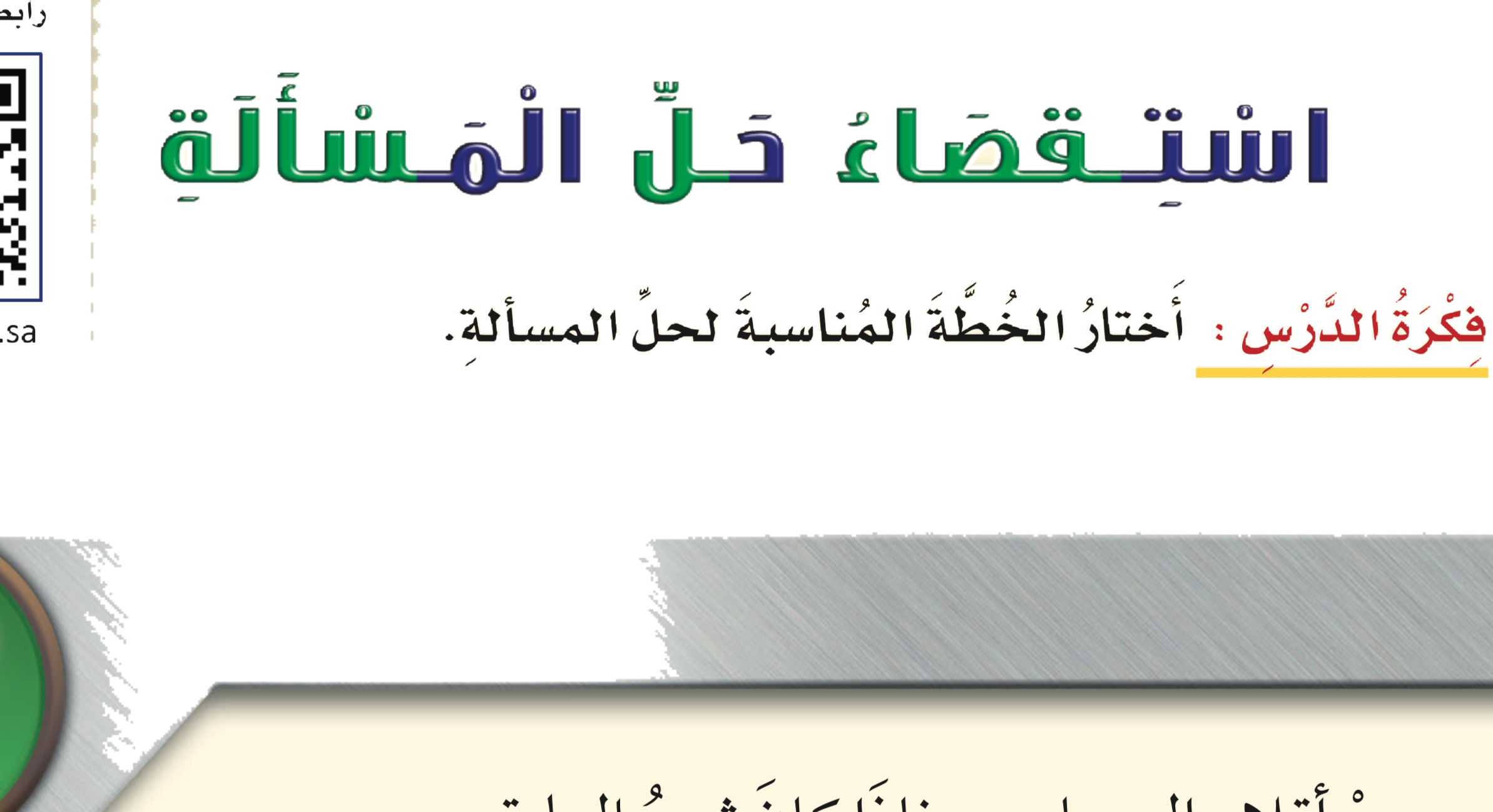 مسألة٢
الواجب
المقدمة
مسألة ٣
الحل
١
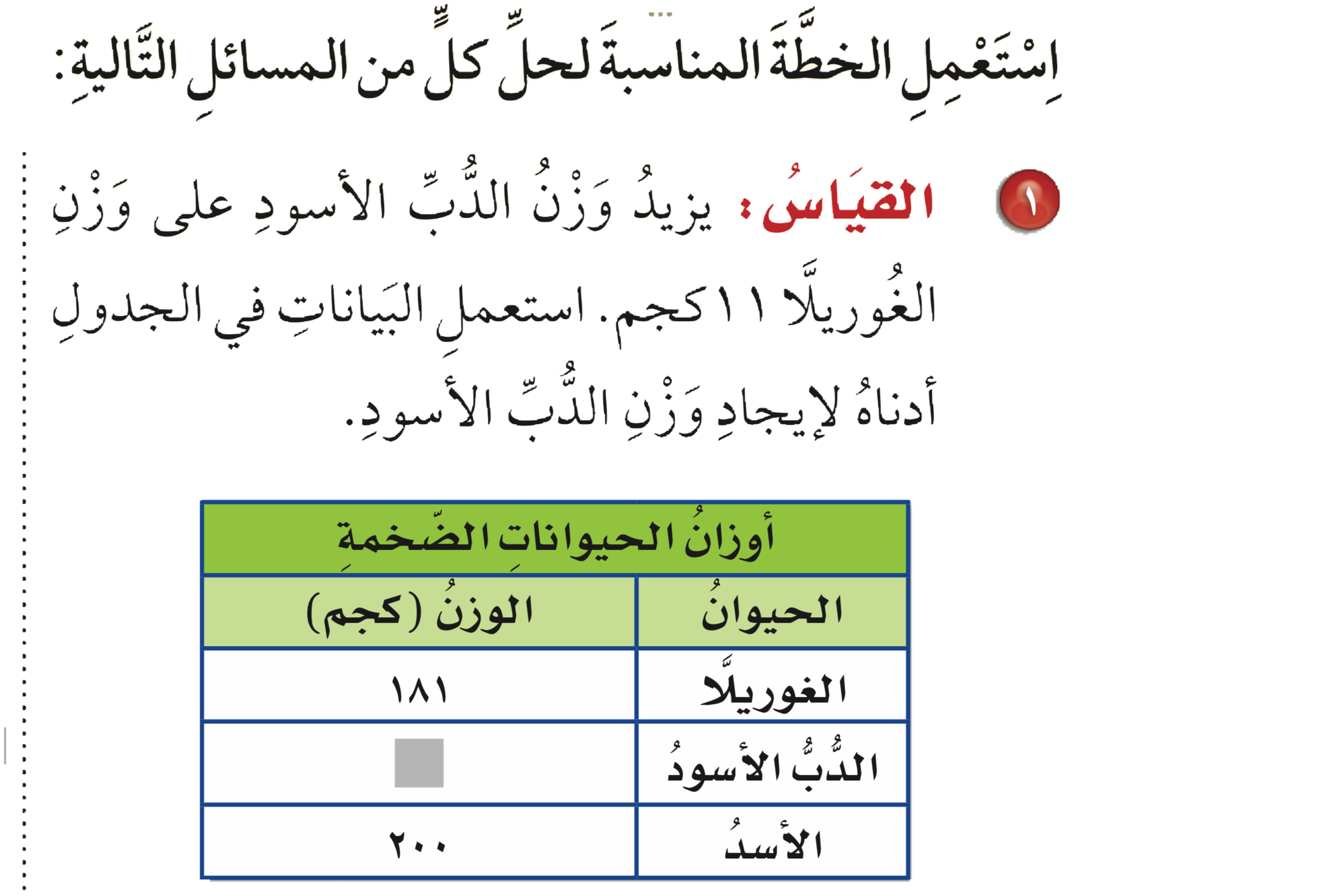 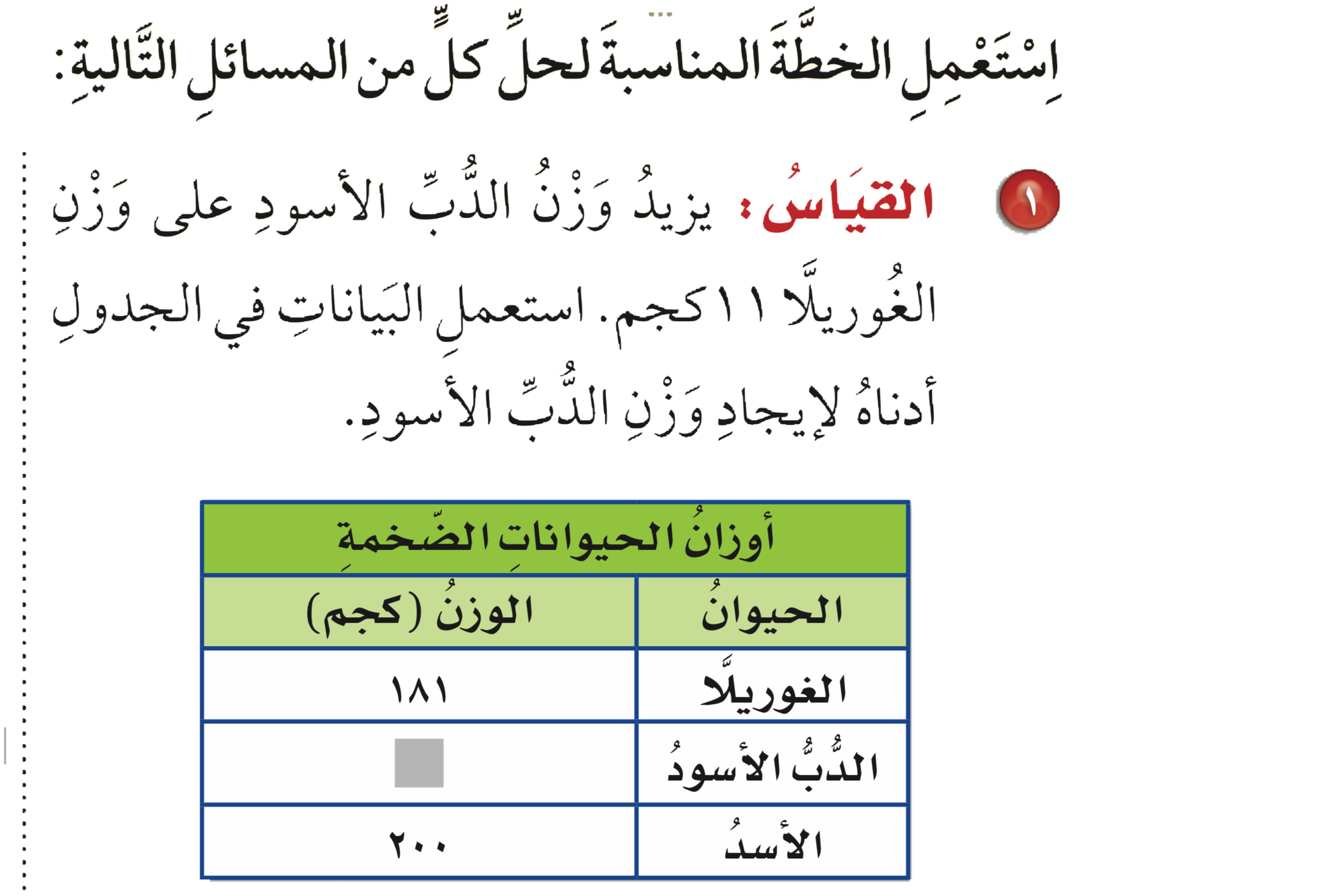 مسألة٢
الواجب
المقدمة
مسألة ٣
١
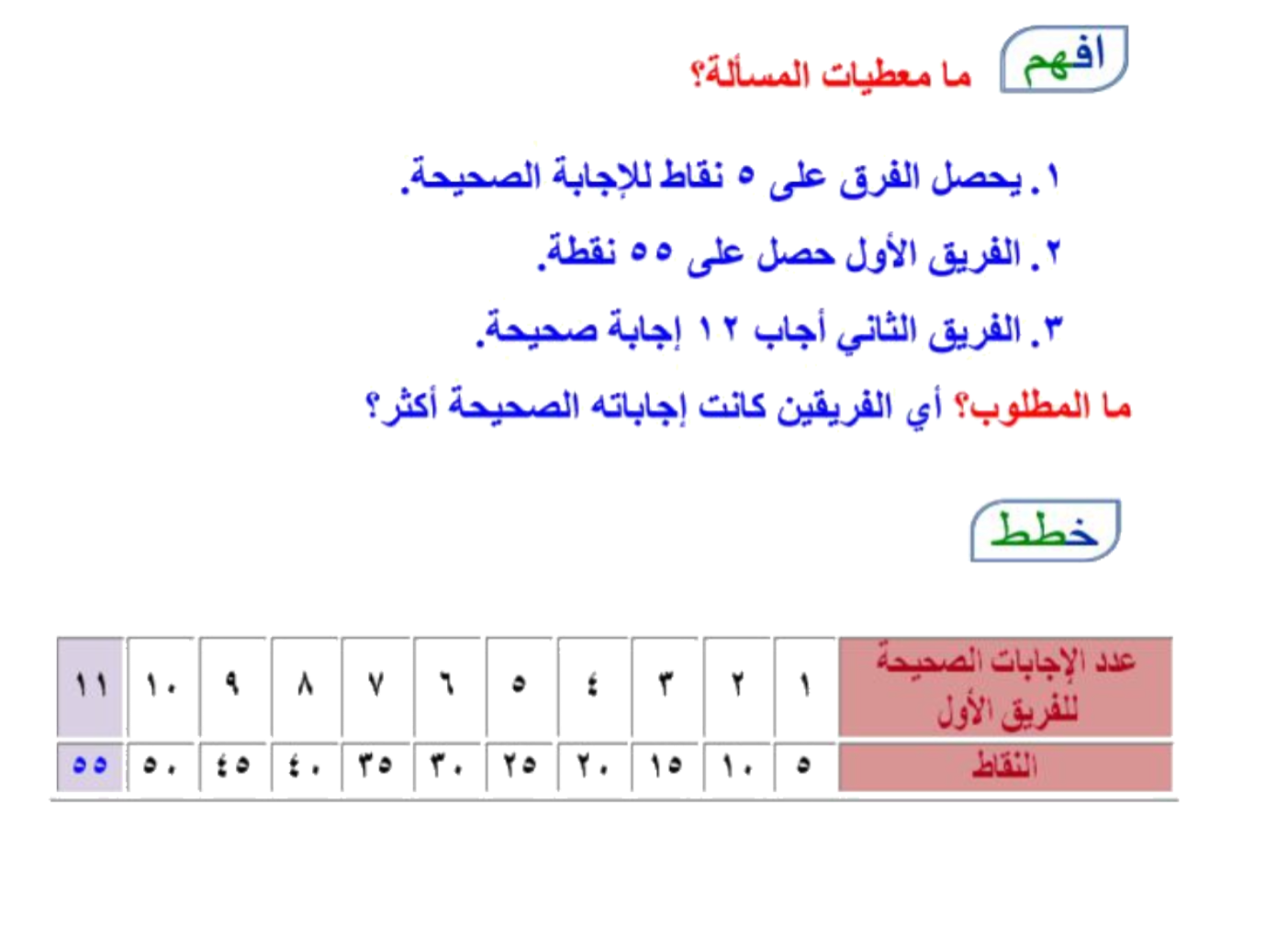 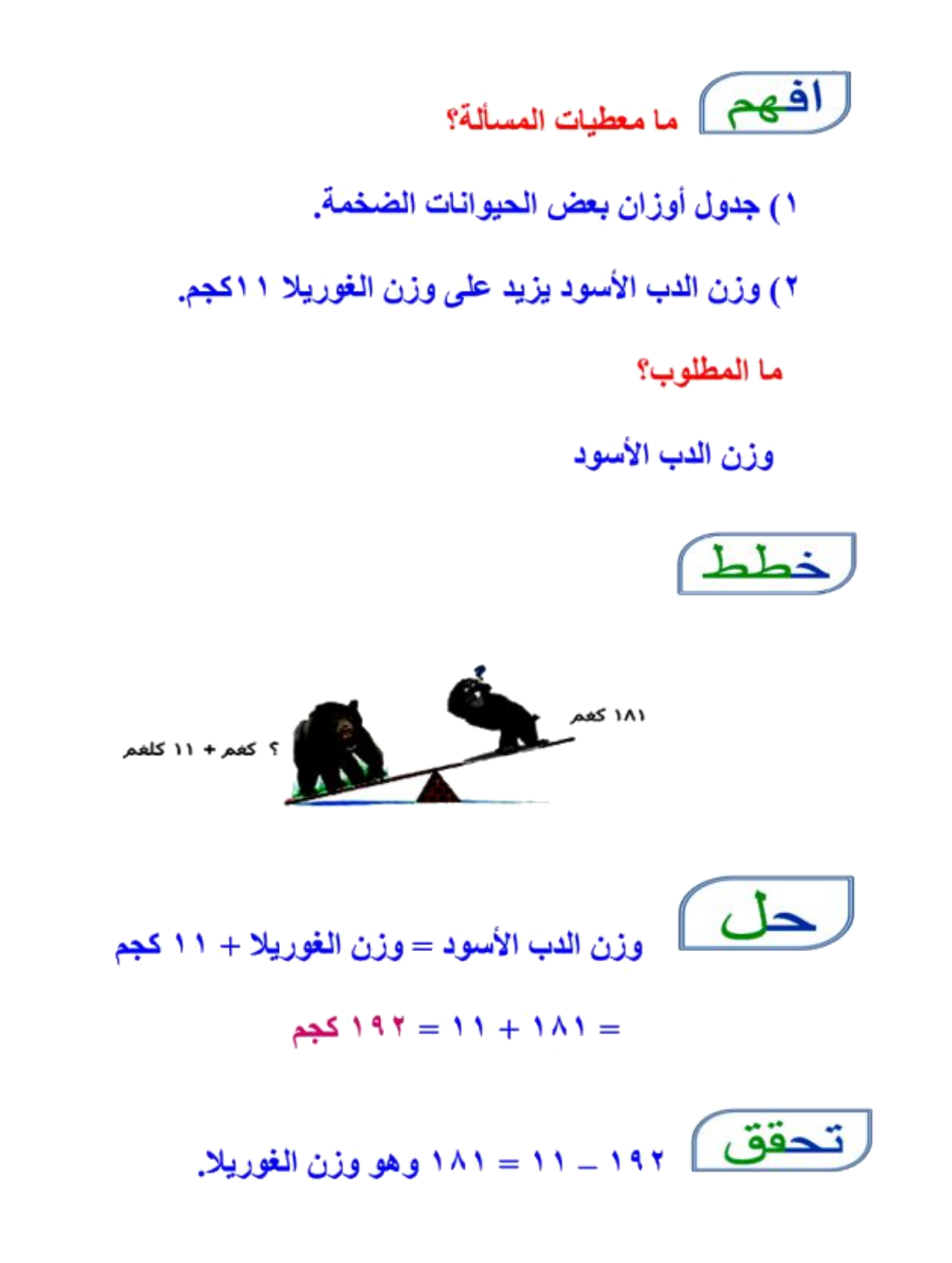 افهم
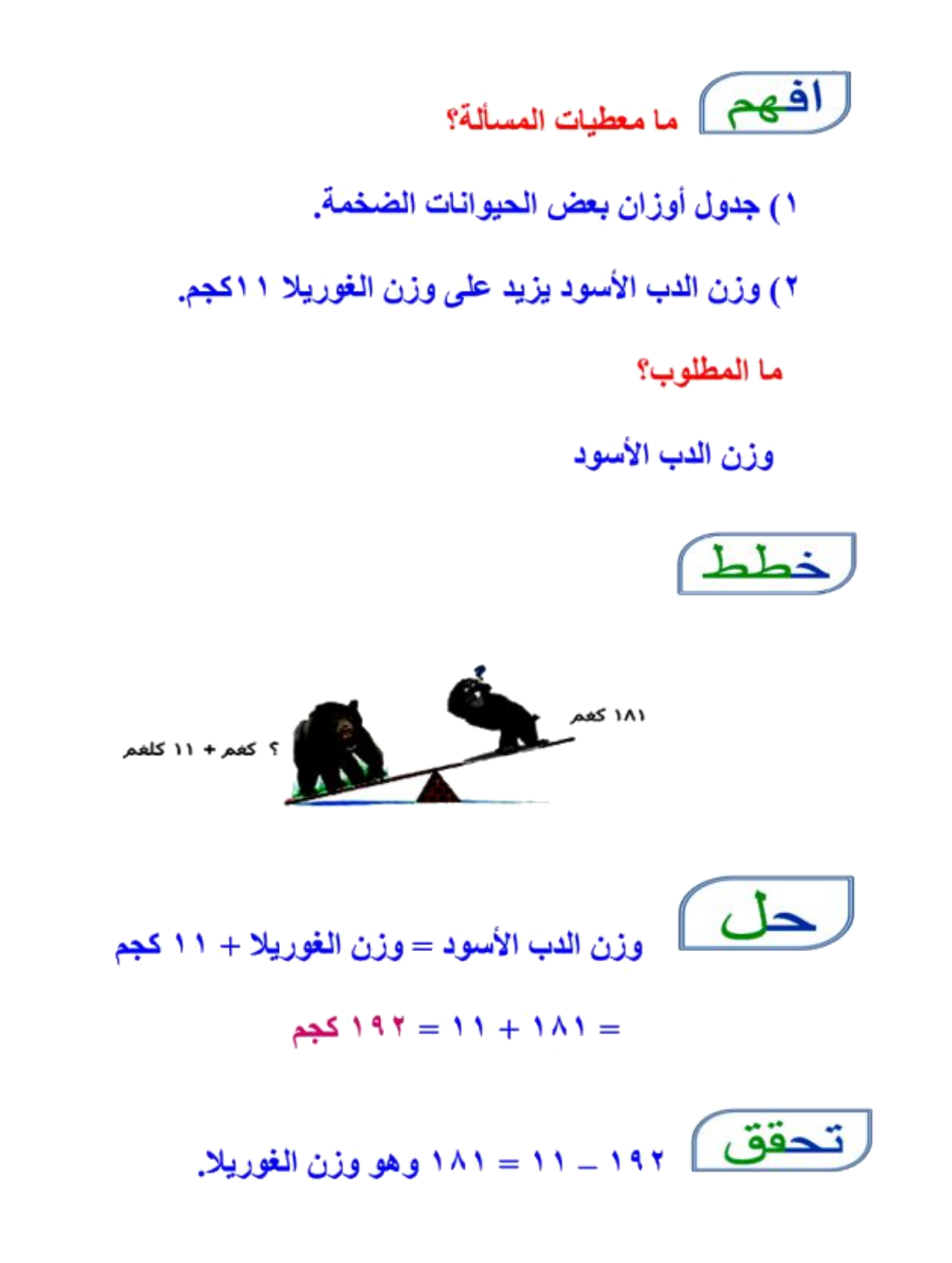 خطط
مسألة ٣
مسألة  ٢
الواجب
المقدمة
١
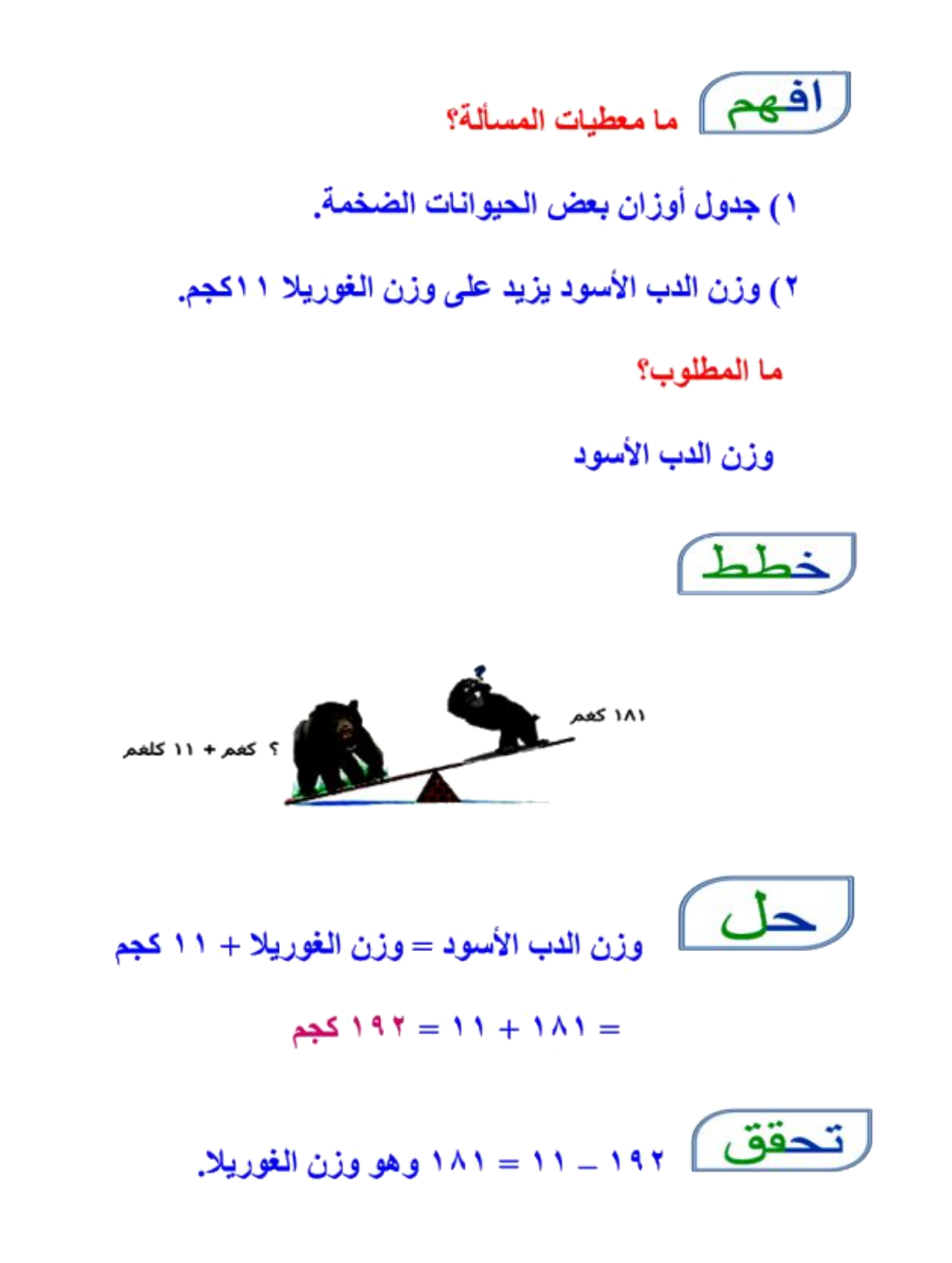 حل
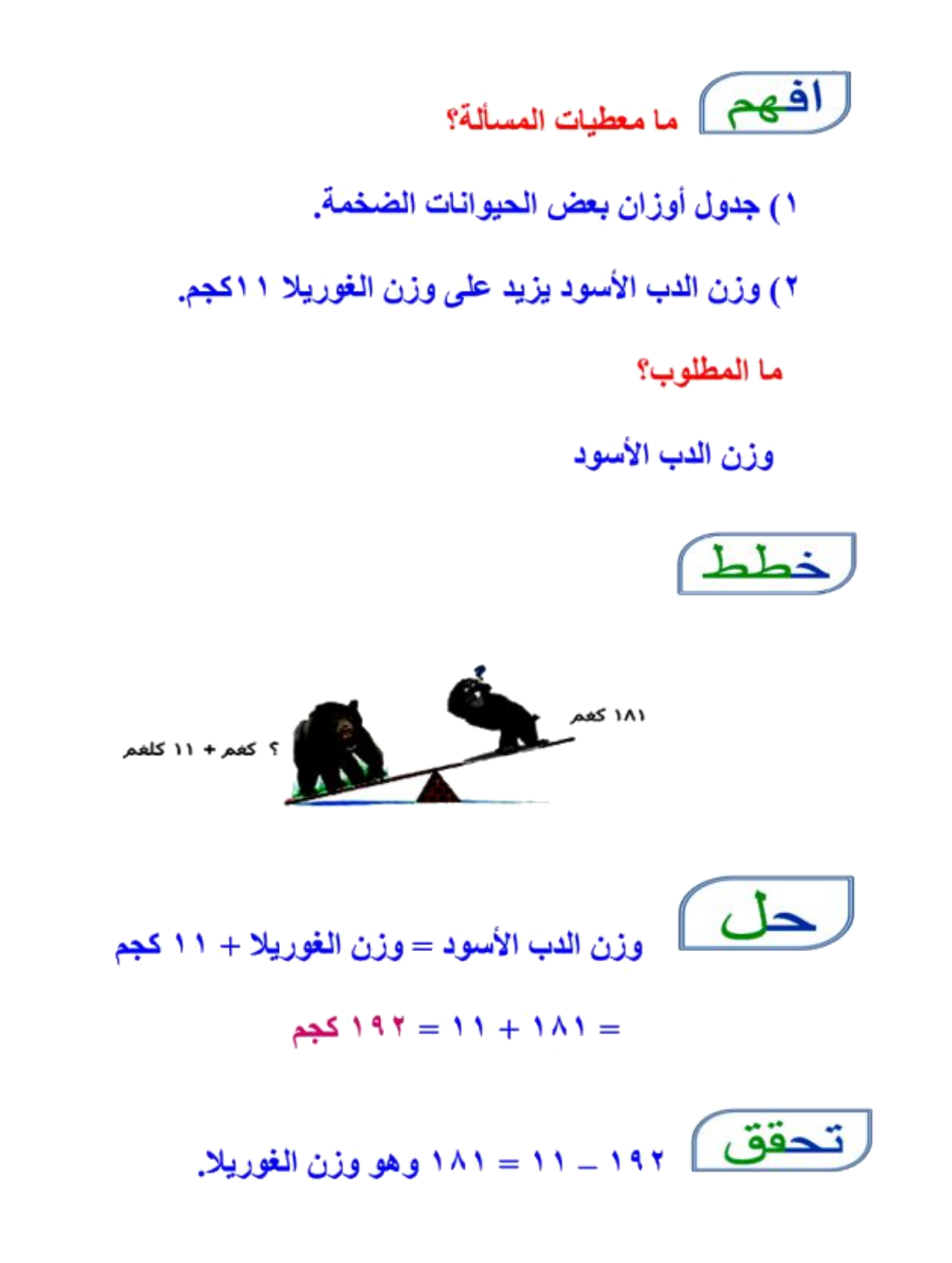 تحقق
مسألة  ١
الواجب
المقدمة
مسألة ٣
الحل
٢
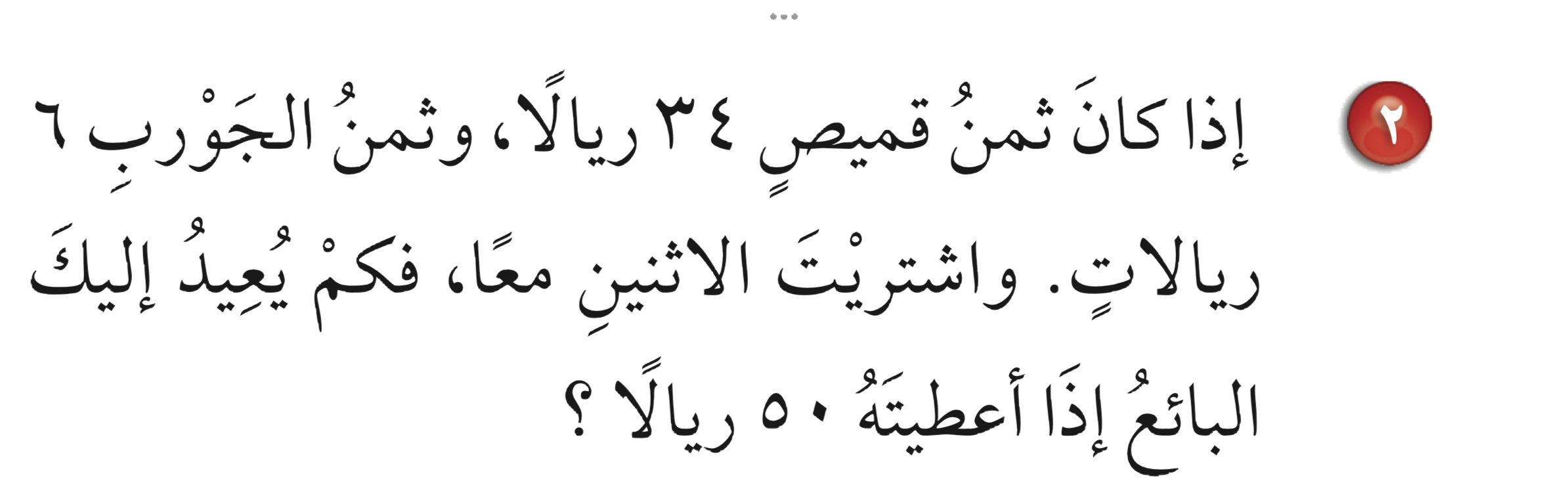 مسألة  ١
الواجب
المقدمة
مسألة ٣
٢
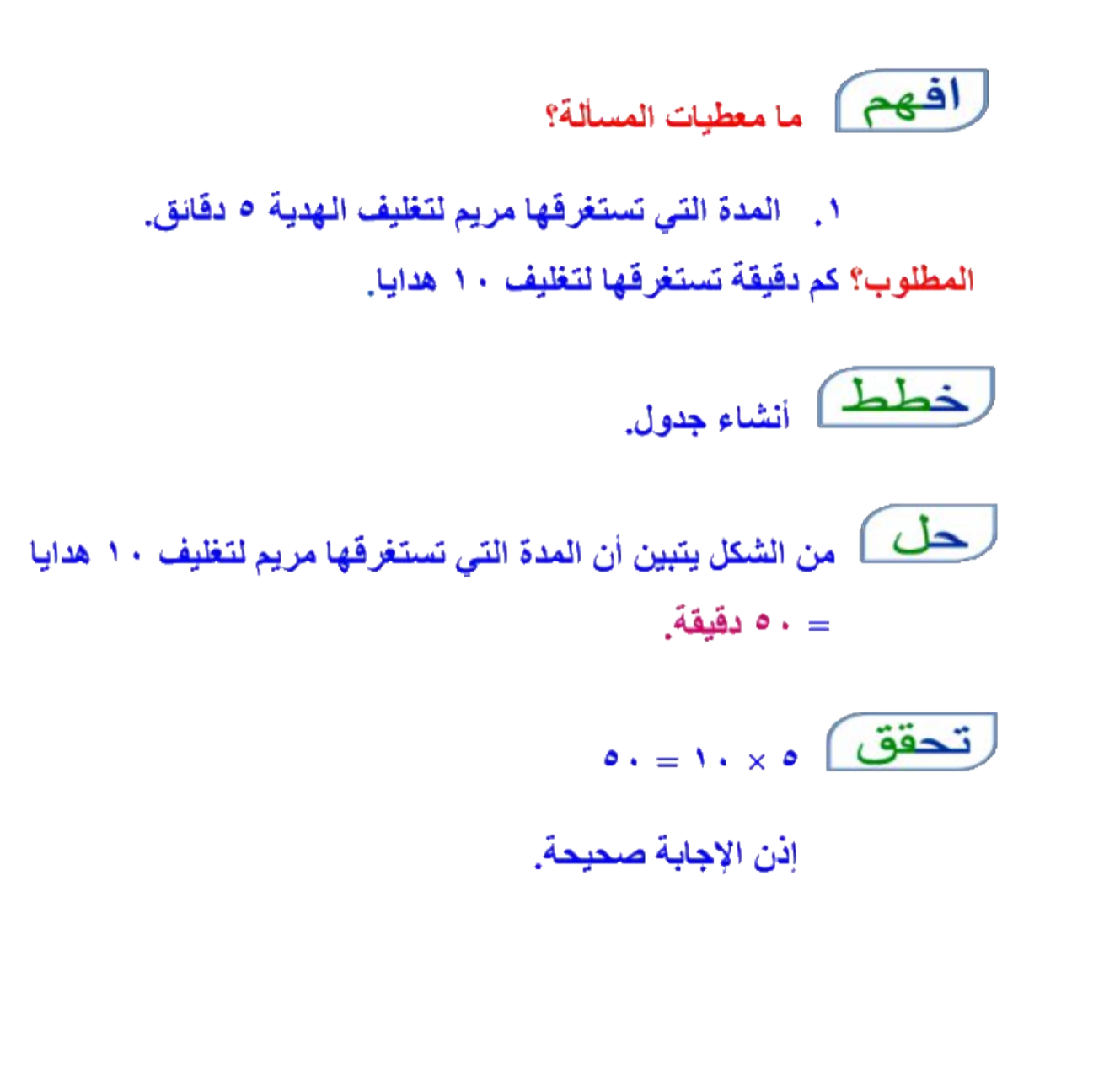 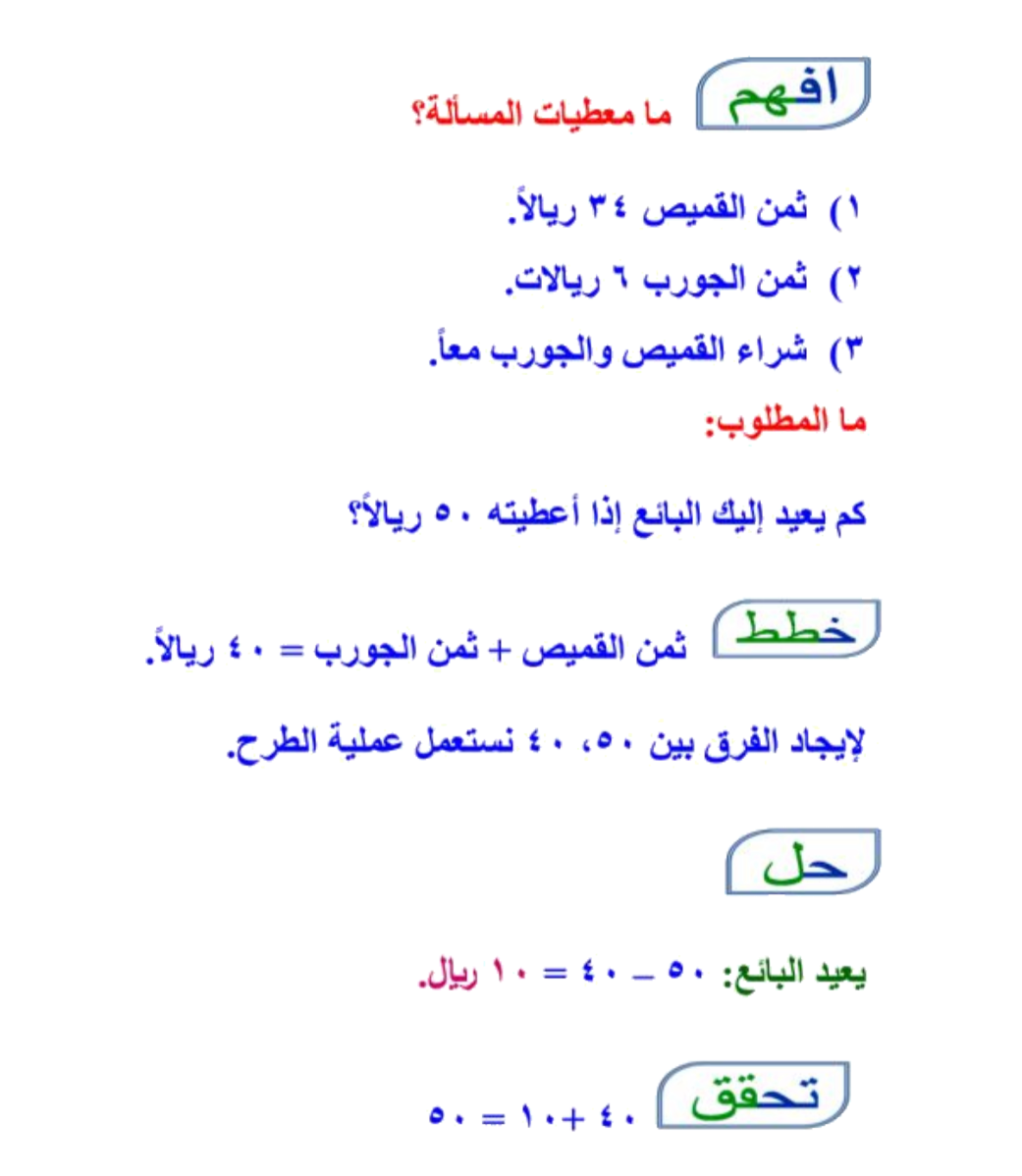 افهم
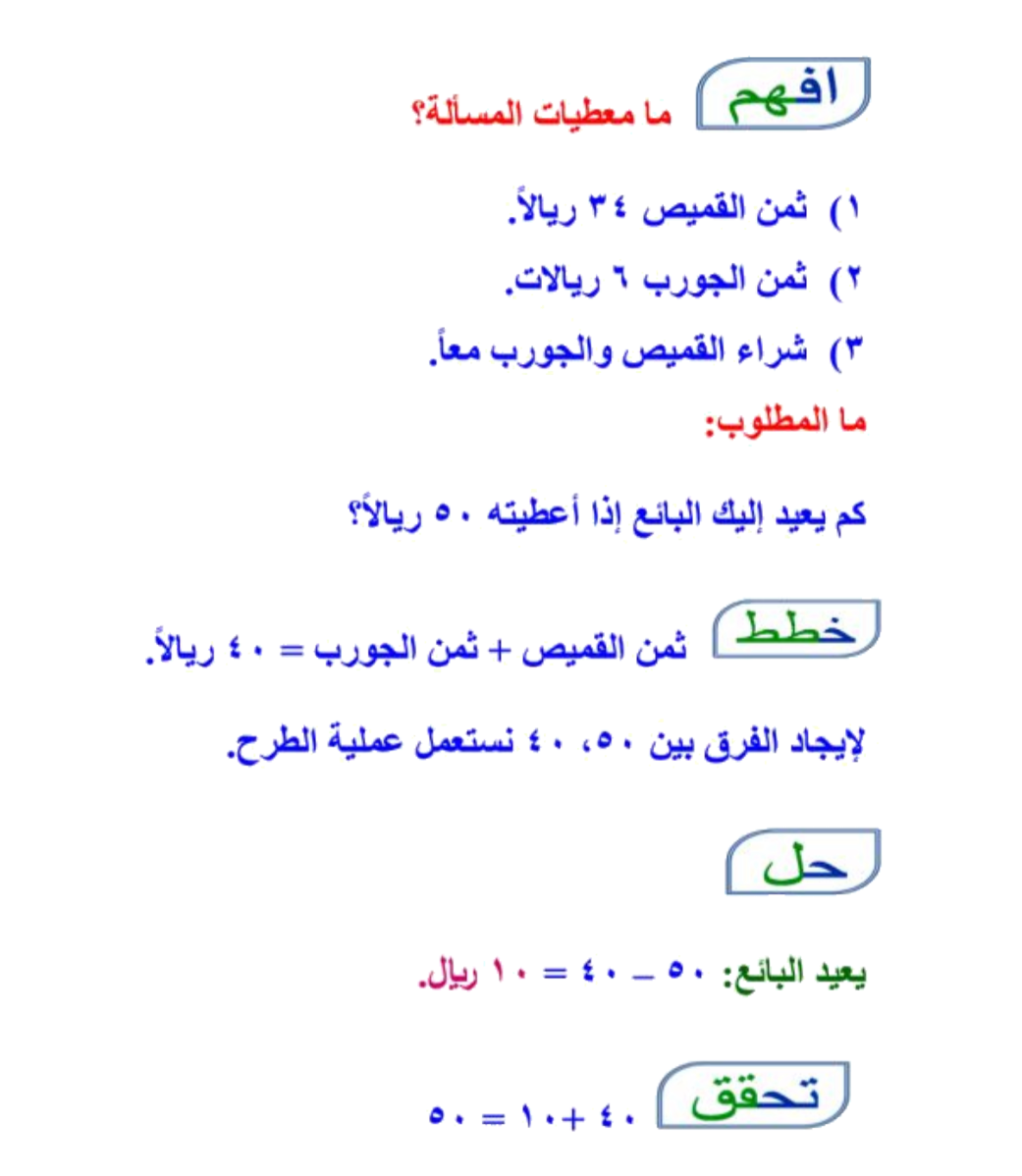 خطط
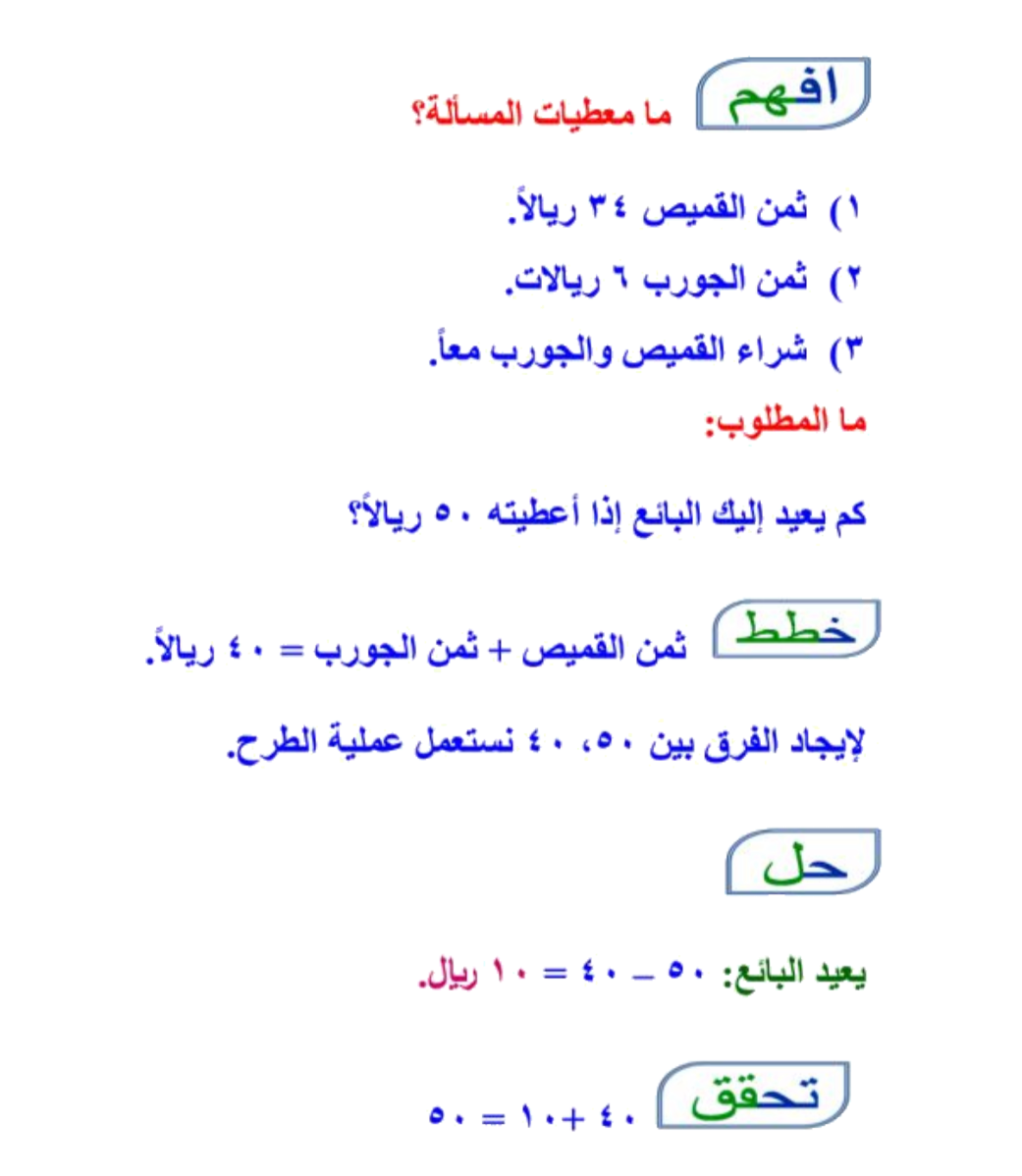 مسألة  ١
الواجب
المقدمة
مسألة٣
٢
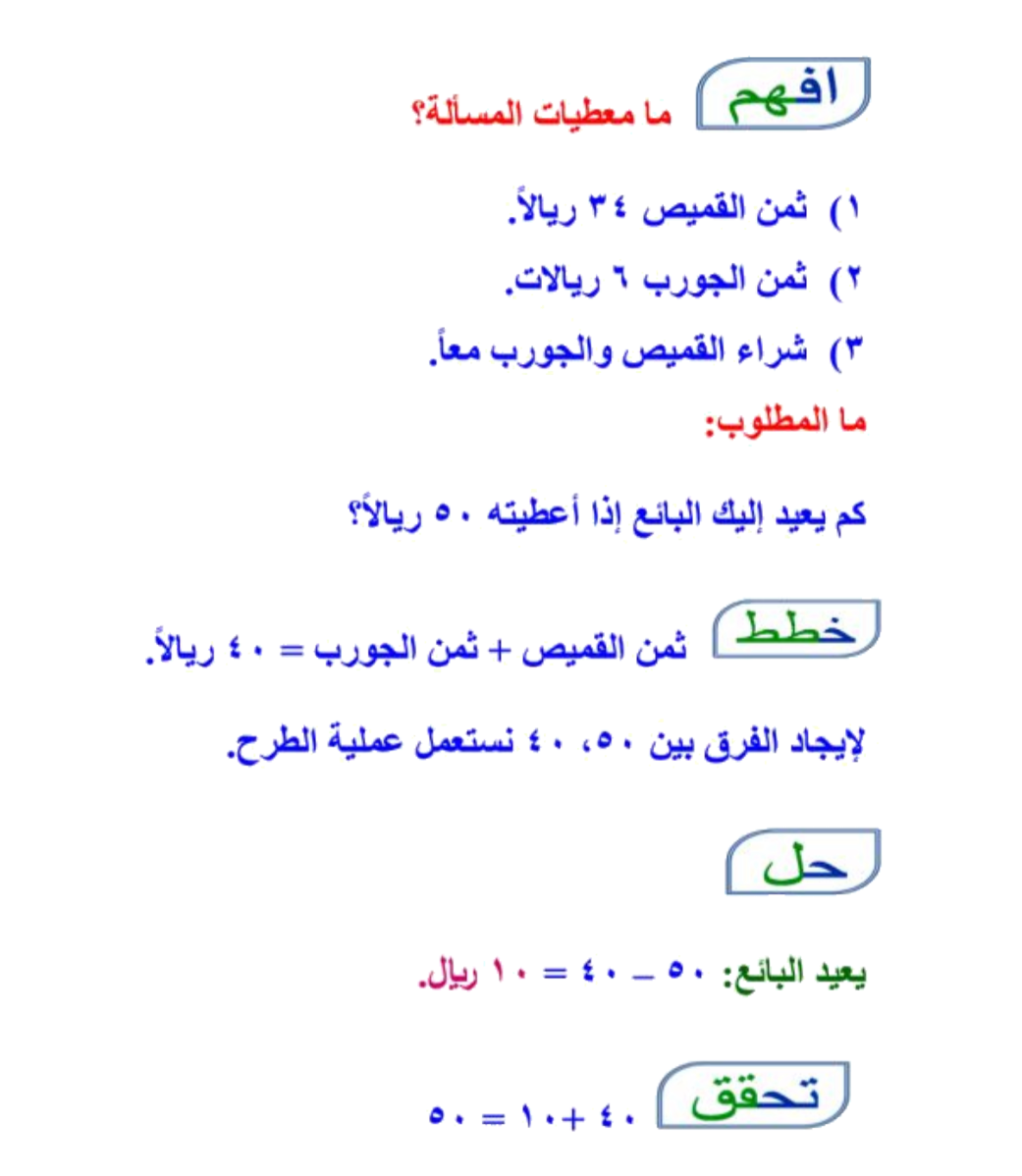 حل
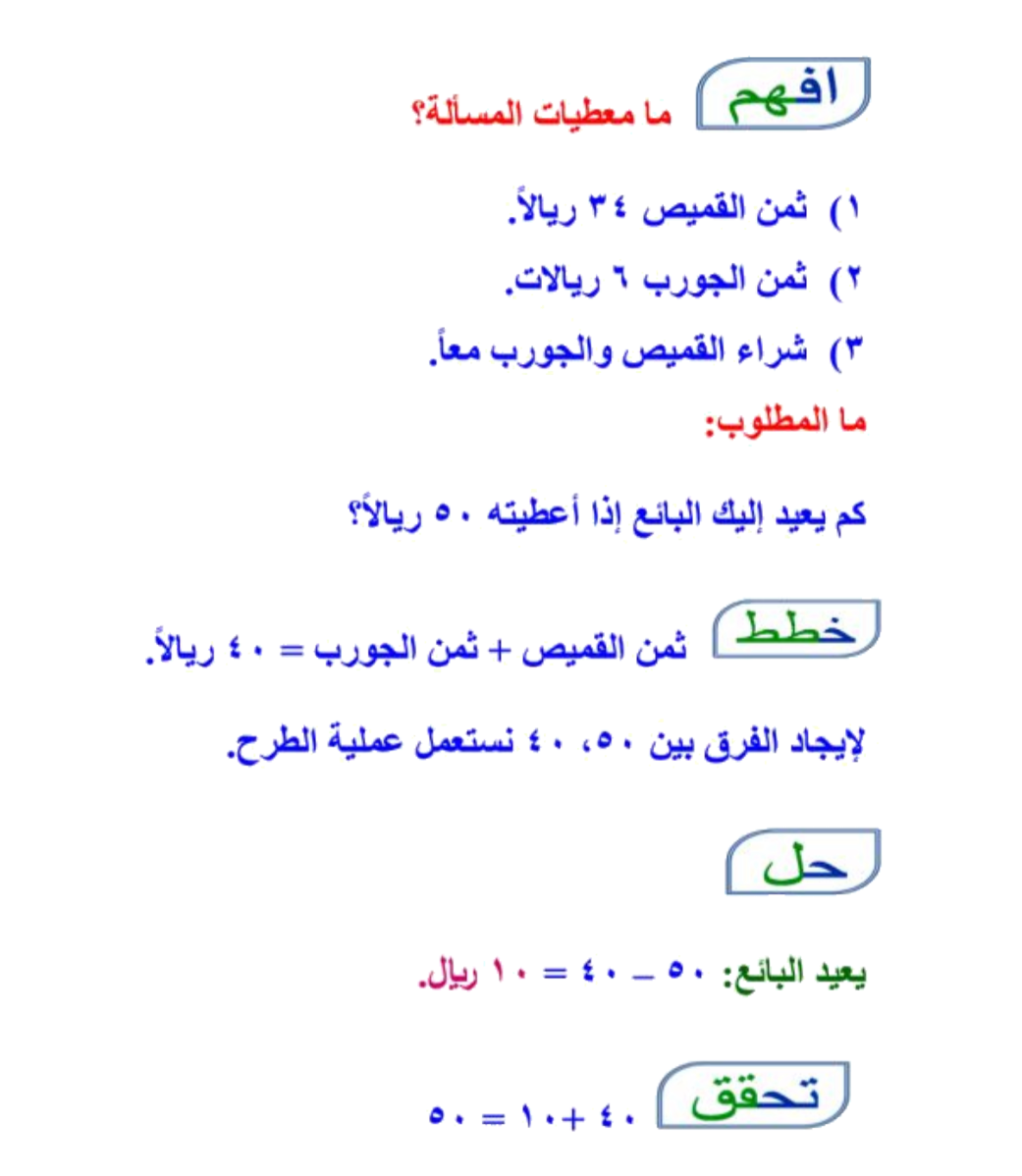 تحقق
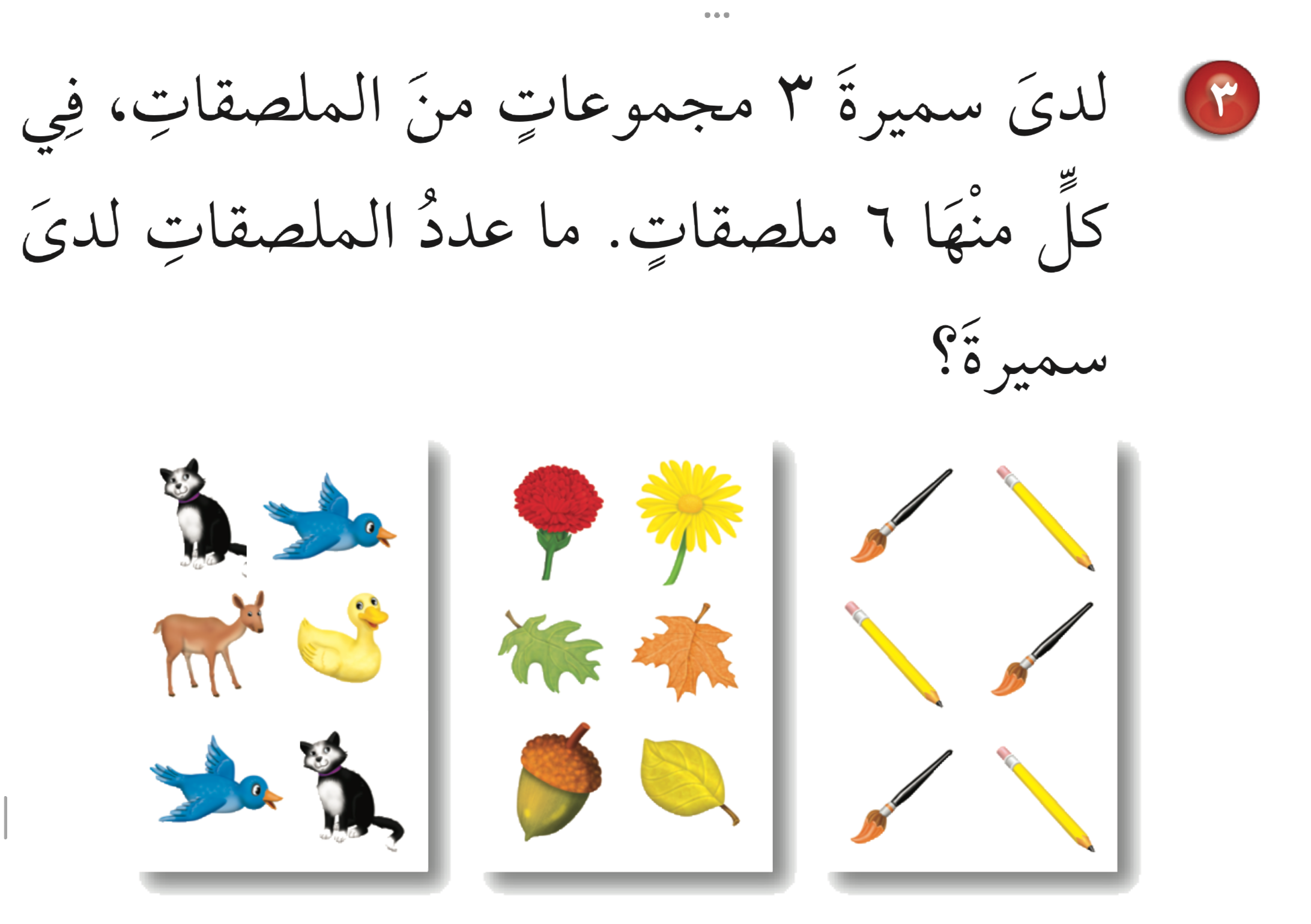 مسألة  ١
مسألة  ٢
الواجب
المقدمة
الحل
٣
مسألة  ١
مسألة  ٢
الواجب
المقدمة
٧
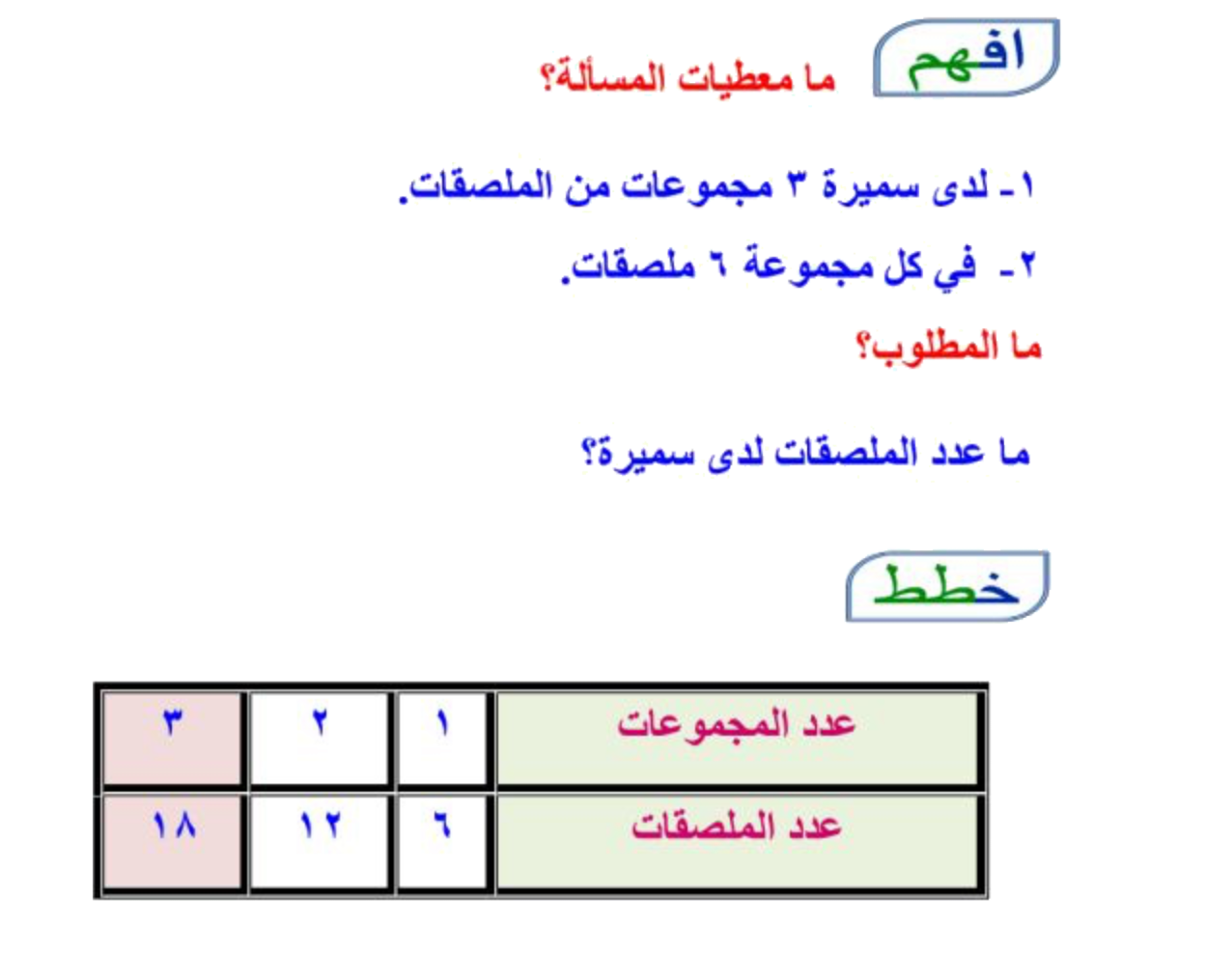 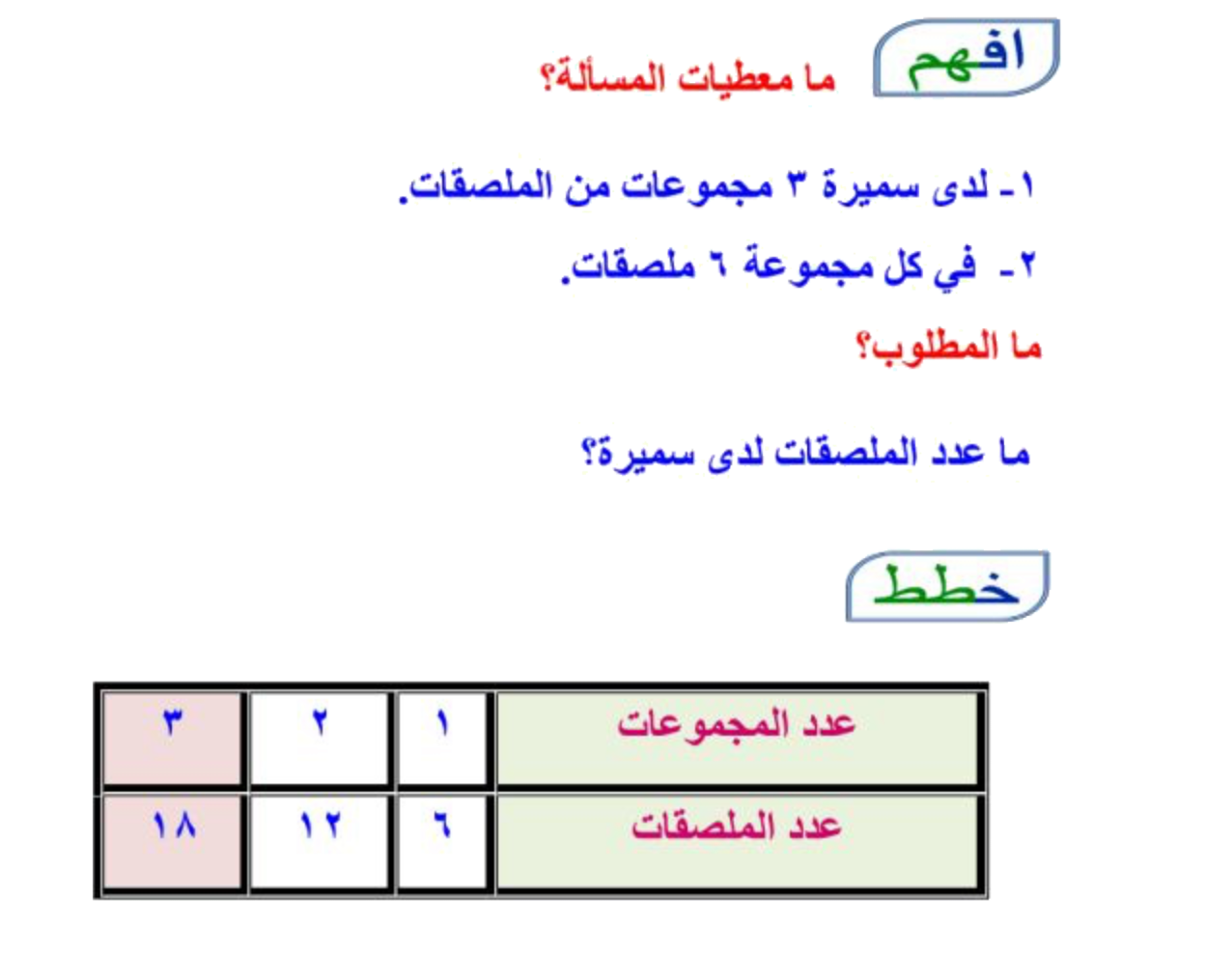 افهم
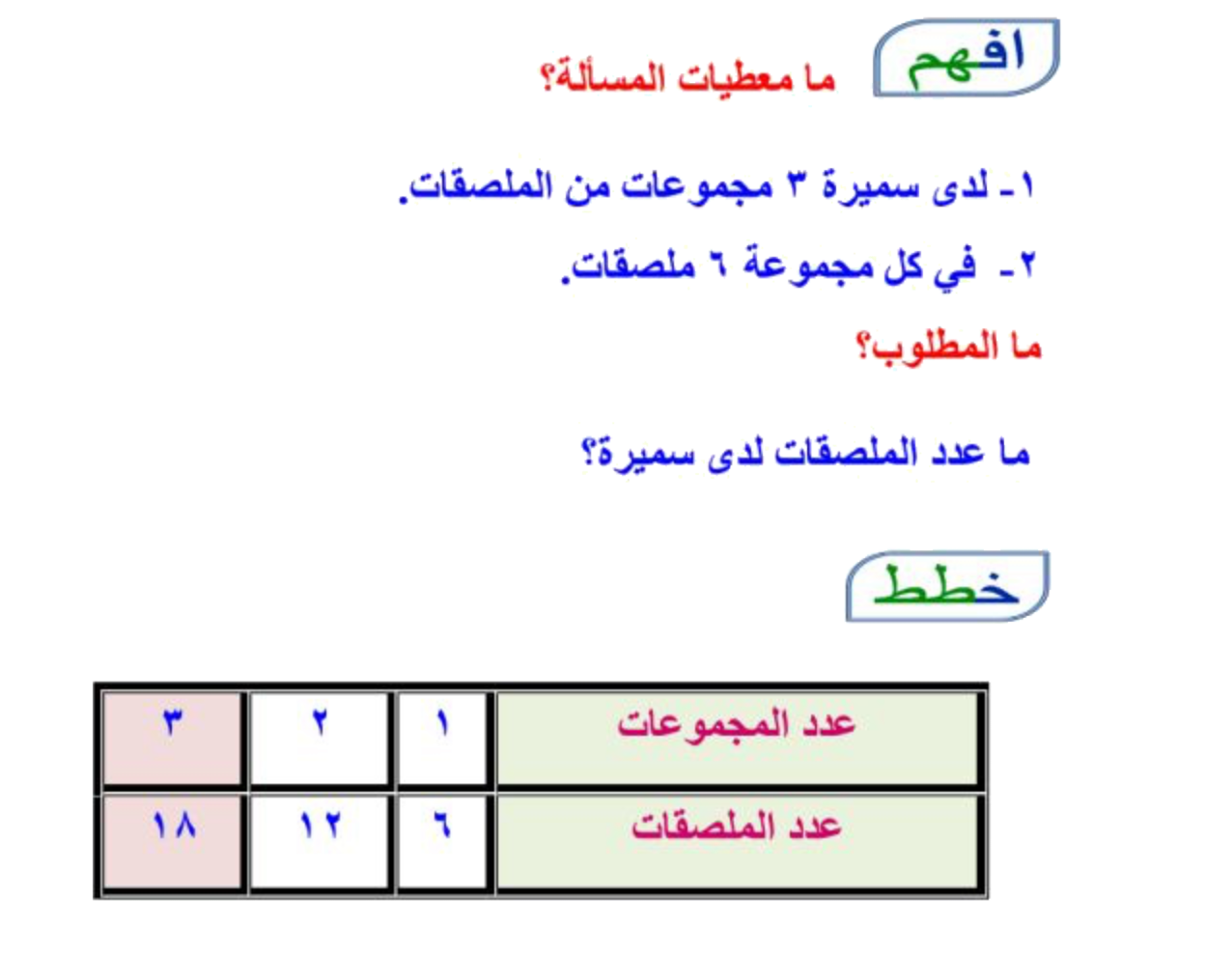 خطط
الواجب
مسألة ١
مسألة  ٢
المقدمة
٧
حل
عدد الملصقات = ٣ × ٦ =١٨ ملصقا ً
٦+٦+٦ =١٨
إذن الإجابة صحيحة
تحقق
الواجب
مسألة  ١
مسألة ٢
المقدمة
مسألة ٣
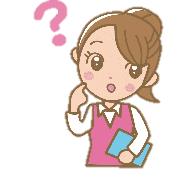 ٣٨
٤ ، ٥
سؤال
صفحة
ختاماً
إنّ النجاح هو محصِّلة اجتهادات صغيرة تتراكم يوماً بعد يوم.